«Қос Қорған» жалпы  орта мектебінің 2022-2023 оқу жылындағы  өткізілген байқаулар , олимпиада, спорттық ойындардың аудандық, облыстық жүлдегерлерімен танысу
Дайындаған :  Директордың бейіндік оқыту істері жөніндегі  орынбасары – Ш.Жаппаров
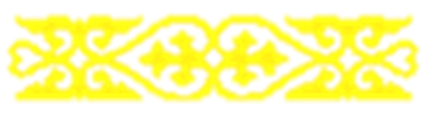 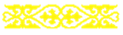 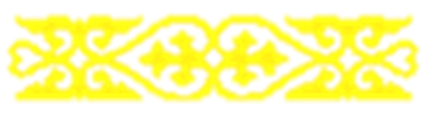 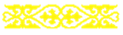 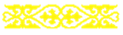 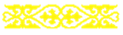 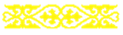 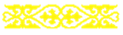 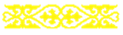 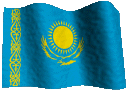 Облыстық байқаулардың жүлдегерлері:
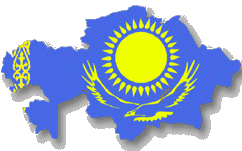 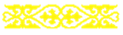 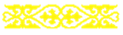 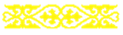 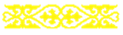 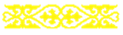 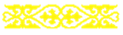 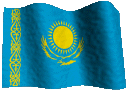 Мұғалімдер олимпиадасының жүлдегерлері:
Мұғалімдердің қаңтар пед.оқуында  алған орындары:
[Speaker Notes: үлде]
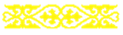 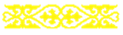 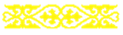 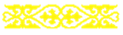 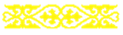 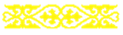 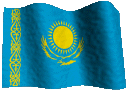 Мұғалімдер арасында командалық спорттық ойындардың  жүлдегерлері:
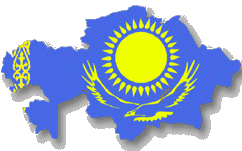 Оқушылар арасында командалық спорттық ойындардыңжүлдегерлері:
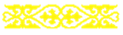 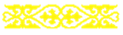 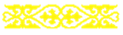 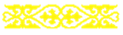 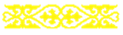 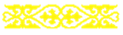 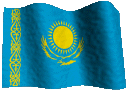 5-6 сынып аудандық пән олимпиадасның жүлдегерлері:
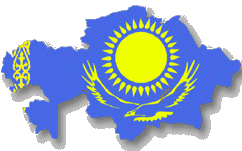 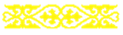 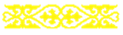 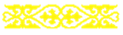 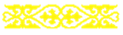 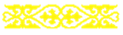 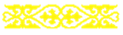 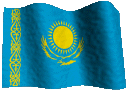 5-6 сынып аудандық «Алтын сақа» олимпиадасының жүлдегерлері:
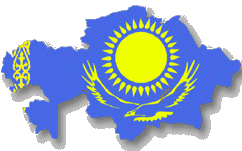 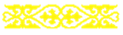 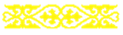 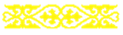 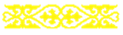 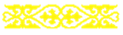 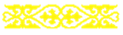 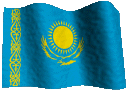 Жас өнерпаздар :
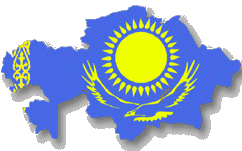 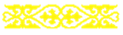 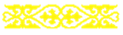 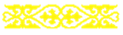 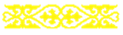 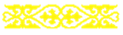 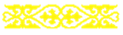 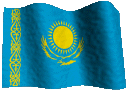 Спорттық ойындар :
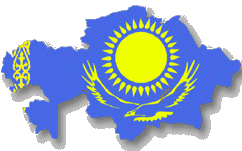 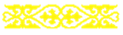 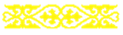 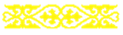 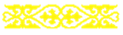 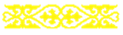 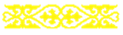 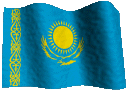 Спорттық ойындар :
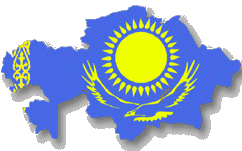 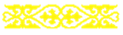 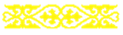 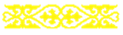 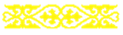 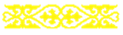 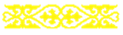 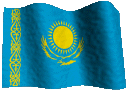 Қазақ тілі мен әдебиеті  байқаулар :
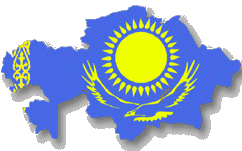 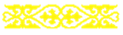 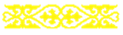 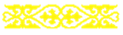 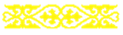 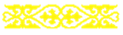 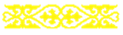 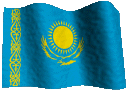 9-11-сынып Республикалық пән олимпиадасның аудандық кезеңіне өткен оқушылар:
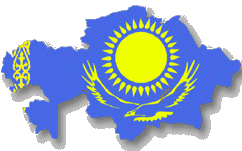 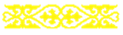 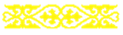 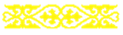 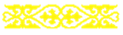 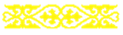 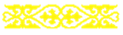 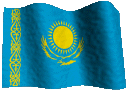 9-11-сынып Республикалық пән олимпиадасның аудандық кезеңінде орын алған оқушылар:
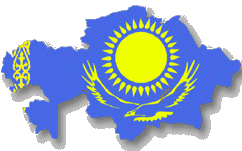 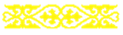 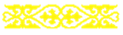 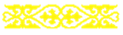 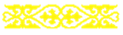 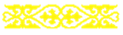 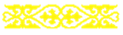 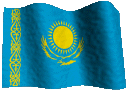 7-8-сынып  «Юниор» Республикалық пән олимпиадасның аудандық кезеңінде орын алған оқушылар:
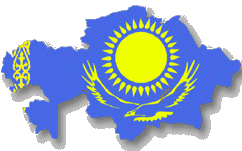 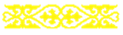 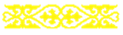 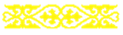 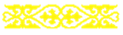 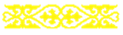 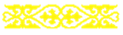 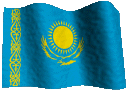 Қашықтықтан Республикалық пән олимпиадасынан орын алған оқушылар:
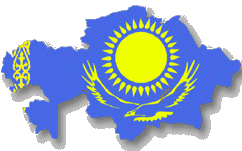 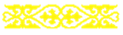 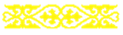 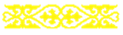 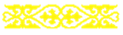 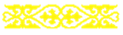 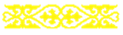 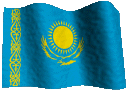 11-сынып оқушылары ҰБТ нәтижесі
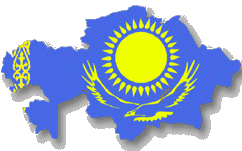 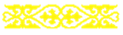 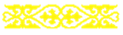 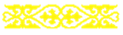 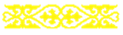 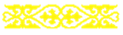 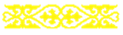 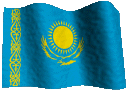 «Жас ғалым» оқушылардың ғылыми қоғамы туралы  мәлімет
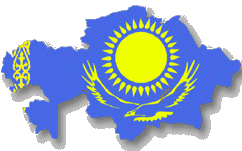 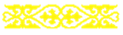 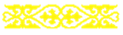 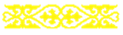 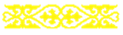 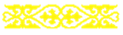 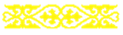 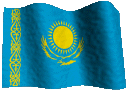 9-сынып  оқушыларының  бейінін анықтау жұмыстарының  нәтижесі
9а- сынып
9б- сынып
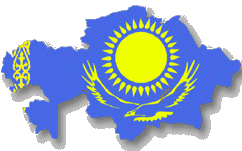 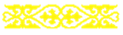 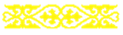 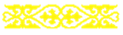 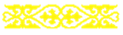 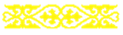 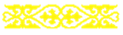 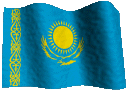 10-сынып  оқушыларының  бейінін анықтау жұмыстарының  нәтижесі
10а- сынып
10б- сынып
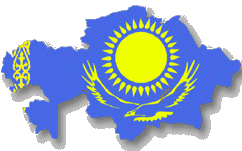